Algoritmusok és Adatszerkezetek I.
Algoritmusok helyesség és futásidő elemzése
2020. szeptember

hét – 2. videó
S01E02
Algoritmusok tervezése
Értsük meg mélyen a feladatot!
Nincs általános módszertan algoritmizálásra
A félév folyamán
megismerünk hasznos technikákat
látunk számtalan algoritmust különböző problémákra
ezek mintául szolgálhatnak a jövőben.
Algoritmusok elemzése
Helyesség

Hatékonyság:
előre meg akarjuk mondani, milyen erőforrásokra lesz szüksége az algoritmusnak
számítási idő, memória, sávszélesség

Cél: algoritmusok összehasonlítása
Futási idő
Milyen hardver?
CPU? GPU? Felhő?

Futási idő: egy bizonyos bemenetre a végrehajtott (gépfüggetlen) alapműveletek vagy ”lépések” száma 
Feltesszük, hogy egy kód egy sorának végrehajtásához konstans mennyiségű idő szükséges
Feladat: csúcs keresés
Bemenet: egész számok tömbje
Találjunk és adjunk vissza egy „csúcs”ot ha létezik!
Csúcs: olyan elem a tömbben ami minden szomszédjánál nem kisebb
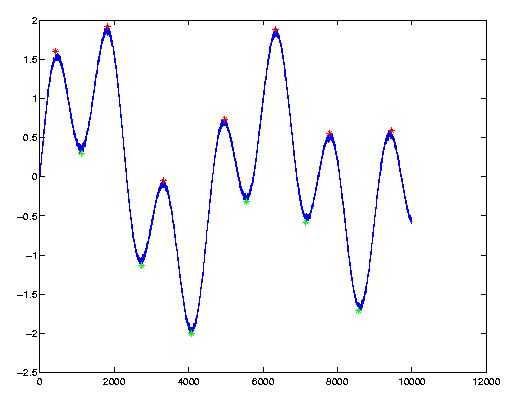 Forrás: MIT Introduction to Algorithms, Lecture 1.
Feladat: csúcs keresés
Csúcs: olyan elem a tömbben ami minden szomszédjánál nem kisebb

Létezik mindig csúcs?

„nem kisebb” helyett „nagyobb” egy másik algoritmust igényelhet!
Egyszerű csúcs kereső alg
Balról jobbra vizsgáljunk meg minden elemet és ha csúcsot találunk térjünk vissza


Pszeudokód:
	for j ← 1 to hossz[A]
	  do if A[j] ≥ A[j-1] és A[j] ≥ A[j+1]
	           return j
Helyes?
Egyszerű csúcs kereső alg
if hossz[A] < 1
	  return nil
	if hossz[A] = 1
	  return 1
	else if A[1] ≥ A[2]
	  return 1
	else if A[hossz[A]] ≥ A[hossz[A]-1]
	  return hossz[A]
	for j ← 2 to hossz[A]-1
	  do if A[j] ≥ A[j-1] és A[j] ≥ A[j+1]
	          return j
Egyszerű csúcs kereső alg
public static Integer find_a_peak(int[] a) throws IllegalArgumentException {
  //határesetek kezelése:
  if(a == null)
    throw new IllegalArgumentException();
  if(a.length < 1)
    return null; 
  if(a.length == 1)
    return 0;
  if(a[0] >= a[1])
    return 0;
  if(a[a.length-1] >= a[a.length-2])
    return a.length-1;

  //algoritmus:
  for(int j = 2 ; j < a.length-1; ++j)
    if((a[j] >= a[j-1])  && (a[j] >= a[j+1])) 
      return j;

  //soha nem érhetünk ide:
  return null;
}
Algoritmusok (és implementáció) helyességének tesztelése
Tesztesetek (unit test)
Először elvárt bemenetekre
   find_a_peak(new int[]{1,3,4,3,5,1,3});
Aztán határesetekre is!
   find_a_peak(new int[]{7,3,4,3,5,1,3});
   find_a_peak(new int[]{1,3,4,3,5,1,5});
   find_a_peak(new int[]{1,3});
   find_a_peak(new int[]{1});
   find_a_peak(new int[]{});
   find_a_peak(null);
Egyszerű csúcs kereső algoritmus elemzése
költség  végrehajtási szám
	if hossz[A] < 1				c1	1
	  return nil				c2	1
	if hossz[A] = 1				c3	1
	  return 1				c4	1
	else if A[1] ≥ A[2]			c5	1
	  return 1				c6	1
	else if A[hossz[A]] ≥ A[hossz[A]-1]	c7	1
	  return hossz[A]			 c8	1
	for j ← 2 to hossz[A]-1			 c9	n-2
	  do if A[j] ≥ A[j-1] és A[j] ≥ A[j+1]	 	c10	n-2
	           return j				 c11	1
Legjobb, átlagos esetek elemzése
Bemenet mérete konstans n
Algoritmus össz futás idejét T(n)-el jelöljük
Legjobb esetben az első elem csúcs, ekkor T(n)=2 minden n-re
Az átlagos vagy várható futásidőt nagyon nehéz kiszámolni… (valószínűségi elemzés)
Legrosszabb eset elemzése
Inkább legyünk pesszimisták!
Az algoritmus legrosszabb futási ideje bármilyen bemenetre a futási idő felső korlátja.
Gyakran előfordul a legrosszabb eset
Az átlagos eset gyakran nagyjából ugyanolyan rossz, mint a legrosszabb eset.
Egyszerű csúcs kereső algoritmus elemzése
költség  végrehajtási szám
	if hossz[A] < 1			c1	1
	  return nil			c2	1
	if hossz[A] = 1			c3	1
	  return 1				c4	1
	else if A[1] ≥ A[2]			c5	1
	  return 1				c6	1
	else if A[hossz[A]] ≥ A[hossz[A]-1]	c7	1
	  return hossz[A]			 c8	1
	for j ← 2 to hossz[A]-1		 c9	n-2
	  do if A[j] ≥ A[j-1] és A[j] ≥ A[j+1]	 c10	n-2
	           return j			 c11	1
   Legrosszabb esetben: 
    T(n) = c1 + c3 + c5 + c7 + c9(n-2) + c10(n-2) + c11
+
Egyszerű csúcs kereső algoritmus elemzése
Legrosszabb esetben: 
    T(n) = c1 + c3 + c5 + c7 + c9(n-2) + c10(n-2) + c11 
      T(n) = (c9 + c10)(n-2) + c1 + c3 + c5 + c7 + c11

Tényleges futásidők helyett c konstansok
Nagy n esetén c1 + c3 + c5 + c7 + c11 elhanyagolható
Hatékonyság szempontjából minket az érdekel, hogy hogyan skálázódik az algoritmus, azaz milyen a futásidő növekedési sebessége
Elég csak a fő tagot figyelembe venni: (c9 + c10)(n-2)
Nagyságrendileg T(n) n lineáris függvénye
+
Algoritmusok stressz tesztelése
public static void running_time(){
  int size = 100000000;
  int[] ints = new int[size];
  ints[size-1] = 0;
  for(int i=0;i<size-1;++i)
    ints[i]=i;
  long time = System.currentTimeMillis();
  find_a_peak(ints);
  System.out.println((System.currentTimeMillis()-time) + " msec");
}
     	 stdout 1M:  1 msec
	 stdout 10M:  9 msec
	 stdout 100M: 78 msec
Feladat: csúcs keresés
Feladat ugyanaz!
Tudunk hatékonyabb megoldást találni?

Gondoltam egy számra 1 és 232 közt

Oszd meg és uralkodj!
Felező csúcskereső algoritmus
Vizsgáljuk meg a középső elemet. Ha nem csúcs akkor egyik szomszéd nagyobb, vizsgáljuk a bemenet felét a ezen szomszéd irányába!
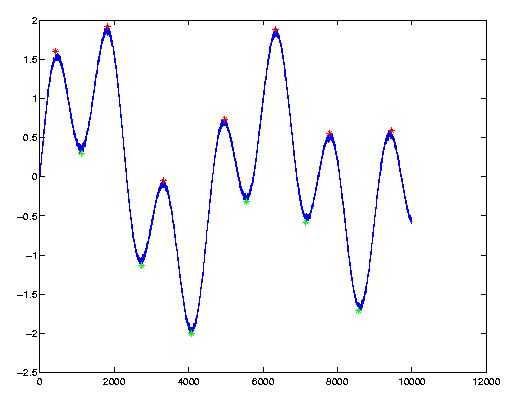 Helyes?
Felező csúcskereső algoritmus
public static Integer find_a_peak(int[] a){
  // határesetek kezelése ugyanaz, mint a lassú verzióban!
  
  // algoritmus:
  int lo = 1;
  int hi = a.length - 2;
  while (lo <= hi) {
    //kell lennie csucsnak az a[lo..hi]-ban
    int mid = lo + (hi - lo) / 2;
    if (a[mid] < a[mid - 1])
      hi = mid - 1;
    else if (a[mid] < a[mid + 1])
      lo = mid + 1;
    else
      return mid;
  }

  // Soha nem érhetünk ide:
  return null;
}
Felező csúcskereső algoritmus futási ideje
T(n) = T(n/2) + c
T(1) = c

T(16) = T(8) + c = T(4) + c + c = T(2) + c + c + c = T(1) + c + c + c + c = c + c + c + c + c = 5c
T(n) = (log2 n + 1) c

Legrosszabb esetben is T(n) n függvényében logaritmikus növekedési sebességű
	stdout 100M: 0 msec
Megj: logab = logcb / logca miatt a logaritmus alapja nem számít, hiszen az „csak” konstans szorzó. Nem írjuk ki a kurzuson, hanem mindig 2-es alapú logaritmussal számolunk.
Tipikus aszimptotikus felső korlátok
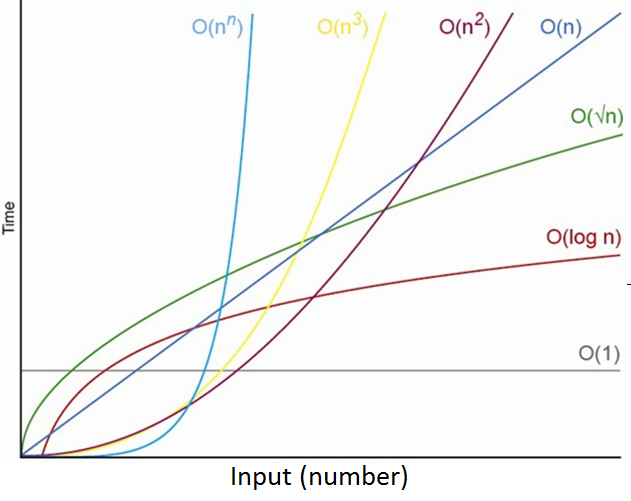 Feladat: 2D csúcs keresés
Bemenet: egész számok két dimenziós tömbje (mátrix)
Találjunk és adjunk vissza egy „csúcs”ot ha létezik!
Csúcs: olyan elem a 2D tömbben ami minden szomszédjánál nem kisebb
Feladat: 2D csúcs keresésÉrtsük meg a feladatot!
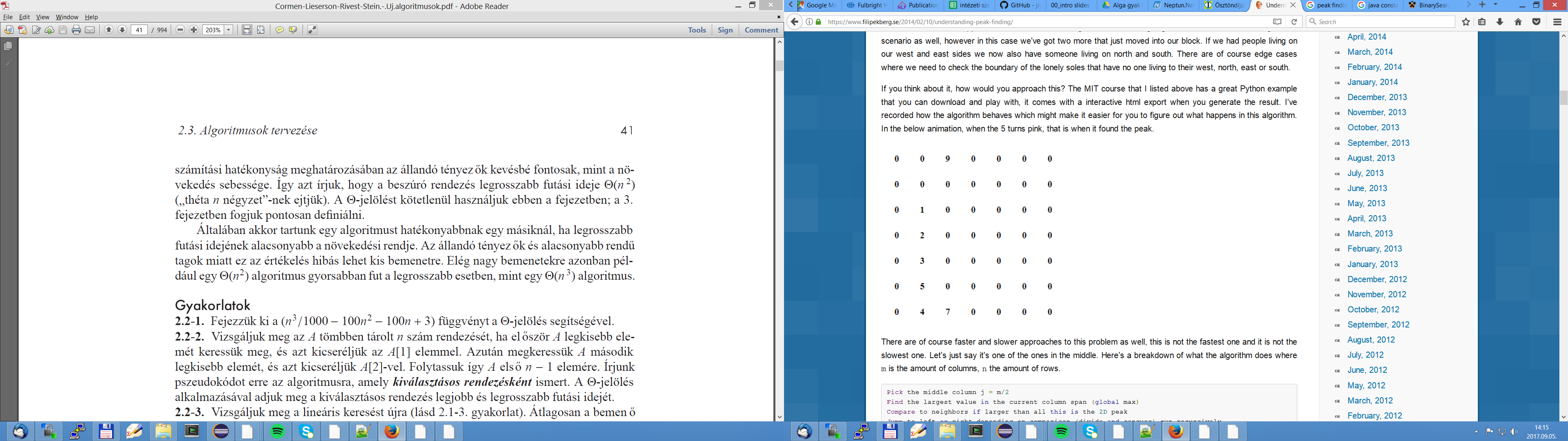 méret: n x n
Mohó hegymászó 2D csúcskereső
Induljunk valahonnan (középről vagy egyik sarokból), minden lépésben lépjünk az egyik nagyobb szomszédra. Ha nincs nagyobb szomszéd csúcsot találtunk.

Minden n mérethez kezdőponthoz és lépési startégiához lehet adni olyan bemenetet amire az egész mátrixot be fogja járni (legrosszabb eset) azaz T(n) n2 növekedési sebességű.
Helyes?
2D csúcskeresés 1D csúcskeresésre visszavezetve
Válasszuk a középső oszlopot. Keressünk 1D csúcsot ebben. A talált 1D csúcs sorában keressünk újra 1D csúcsot. Ez 2D csúcs lesz.

Legrosszabb esetben is logn növekedési sebességű, hiszen logn idő alatt találunk 1D csúcsot
Helyes?
2D csúcskeresés 1D csúcskeresésre visszavezetve
Egy helyes de nem hatékony algoritmus ér valamit, nem úgy mint egy helytelen de hatékony 
2D csúcskeresés felezéssel
Válasszuk a középső oszlopot. Keressünk meg egy maximális elemet ebben. Ha ennek bal vagy jobb szomszédja nagyobb, mint az elem ismételjük meg az eljárást ebben a fél mátrixban. Ha bal és jobb szomszédok nem kisebbek 2D csúcsot találtunk.
Helyes?
2D csúcskeresés felezéssel
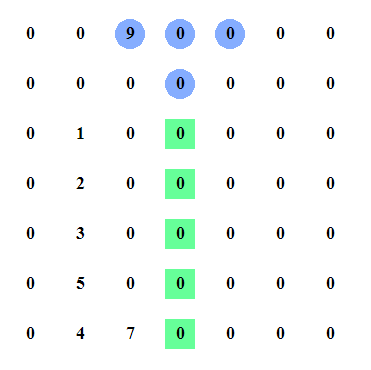 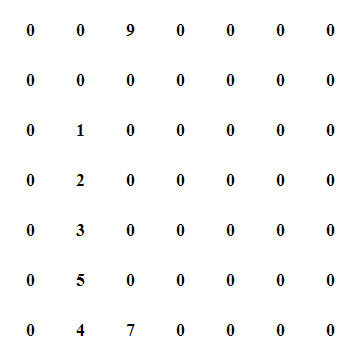 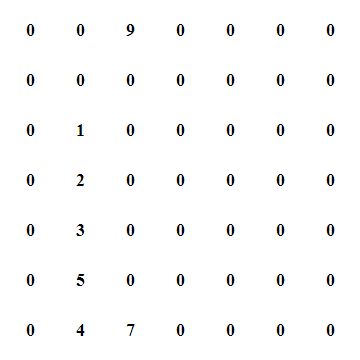 Helyes?
2D csúcskeresés felezésselfutási ideje
Ha csak egy oszlop van a maximum elem keresés legrosszabb időben n lépést igényel.
T(n, 1) = cn
T(n, m) = T(n, m/2) + cn
T(n, m) = logn∙cn
Legrosszabb esetben n∙logn növekedési sebességű az algoritmus
Feladat: 2D csúcs keresés
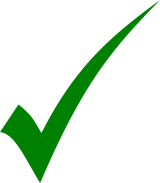 Mohó hegymászó			n2

Visszavezetés 1D-re		logn

Mátrixfelezés				n∙logn
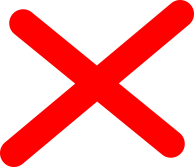 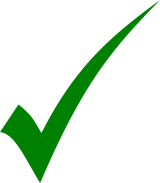 Összegzés
Algoritmusok tervezése
Értsük meg a problémát/feladatot
Legegyszerűbb megoldást elemezzük
Ha kell tervezzünk hatékonyabb algoritmust!
Algoritmusok elemzése
helyesség
hatékonyság (skálázódás)
eszköze: legrosszabb eset futásidő növekedési sebesség